UPPER AND LOWER MOTOR NEURON
FUNCTION AND LESION
DR.T.AJAYAN
PROF. & H.O.D.
PM
CNS influence the activity of skeletal muscle through two sets of neuron

Upper motor neuron

Lower motor neuron
UPPER MOTOR NEURON
Upper motor neurons (UMN) are responsible for conveying impulses for voluntary motor activity through descending motor pathways that make up the upper motor neurons.

UMN send fibers to the LMN, and that exert direct or indirect supranuclear control over the LMN of the cranial and spinal nerves..
WHERE THEY COME FROM ?
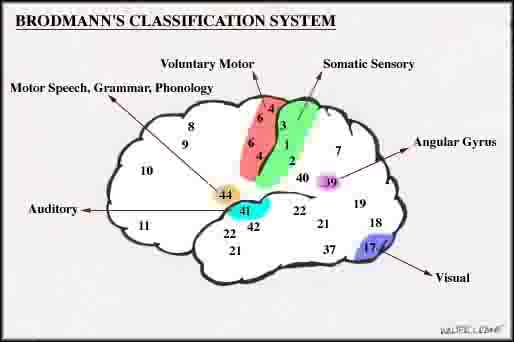 .
Axons from the cortical areas form the corticospinal and corticobulbar tracts.

1/3 from primary motor cortex (Betz’s cell axons -3-5%, and other 95% from small neurons)

1/3 from the somatic sensory cortex (areas 1, 2, and 3), and 

adjacent temporal lobe region.
HOW UPPER MOTOR NEURON  FUNCTION ?
Upper motor neuron control lower  motor neuron through two different  pathways.
Pyramidal tract
Extra pyramidal tract
PYRAMIDAL TRACTS 
corticospinal tract

EXTRAPYRAMIDAL TRACTS-
Reticulospinal                           Olivospinal

Vestibulospinal

Tectospinal

Rubrospinal tract

Corticobulbar tract

Corticorubral tract
Nerve pathways
Tracts
Descending pathways
Pyramidal system
Lateral and anterior corticospinal tracts
Extrapyramidal system
Tectospinal tracts
Vestibulospinal tracts
Rubrospinal tracts
Anterior, medial, and lateral reticulospinal tracts
Descending Pathways
Rubrospinal Tract
Ascending Pathway
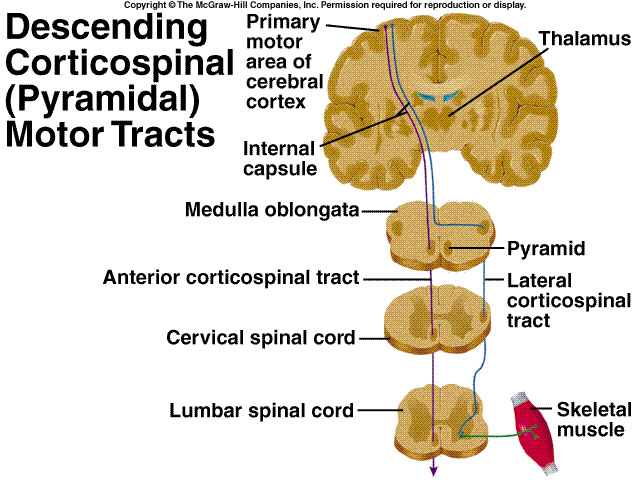 UPPER MOTOR NEURON LESION
Loss of dexterity, voluntary skillful movements. (corticospinal

Babinski sign(corticospinal)

Loss of superficial reflex (corticospinal)

.
weakness with no muscle atrophy

Spasticity is hallmark of the UMN disease. Spasticity is a state of sustained increase in muscle tension in response to muscle lengthening, in particular, with passive movements. 

 hyperreflexia. deep tendon reflex

Pseudobulbar palsy is hallmark of the UMN disorder
PSEUDOBULBAR PALSY
    results from an upper motor neuron lesion to the corticobulbar pathways in the pyramidal tract. 
 It results from bilateral lesion of UMN’s  of the muscles of the tongue (XII), face (VII), speech and swallowing (IX,X)
 Individuals with pseudobulbar palsy also demonstrate inappropriate emotional outbursts.
WHAT ARE LOWER MOTOR NEURON
All voluntary movement depend upon excitation of lower motor neuron by upper motor neuron 
These are the only neurons that innervate the skeletal muscle fibers, they function as the final common pathway, the final link between the CNS and skeletal muscles
WHERE THEY COME FROM
Motor Neuron in spinal cord
    
Motor component of cranial nerve nuclei in brain stem  (Those in cranial nerves innervate the skeletal muscles associated with the movements of the eyes, tongue, chewing, swallowing, vocalizing.)
CLASSIFICATION OF LMN
Lower motor neurons are classified based on the type of 
muscle fiber they innervate:
Alpha motor neurons (α-MNs) innervate 
extrafusal muscle fibers, the most numerous type of muscle 
fiber and the one involved in muscle contraction.

Gamma motor neurons (γ-MNs) innervate 
intrafusal muscle fibers, which together with sensory afferents 
compose muscle spindles. These are part of the system for sensing body position (proprioception)
LOWER MOTOR NEURON LESION
Flaccid paralesis 

Muscle atrophy and Hyporeflexia

Muscle hypotonicity 

Fasciculations
BULBAR PALSY
 is a similar disorder as psedobulbar palsy but is caused by lower motor neuron lesions

 It consists of LMN signs in regions innervated by the facial (VII), glossopharyngeal (IX), Vagus (X) and hypoglossal (XII
The corticobulbar tract projects bilaterally to all the cranial motor nuclei except
 
Part of facial nucleus that supply muscle of lower part of face receives corticobulbar fibers from same hemisphere
            in UMN LESION  muscle of lower part of face will paralyzed
             in LMN LESION all muscle of affected side will be paralyzed
Part of hypoglossal nucleus that supplies the genioglossus muscle receive corticobulbar fiber from opposite hemisphere
            in UMN LESION tongue will deviate to the side opposite to lesion
            in LMN LESION tongue will deviate to the
     side of lesion